Bolivia Flood Monitoring and Forecast
FEWS NET Science Team
April 02, 2025
1
Flooding Progression in Bolivia
01 April 2025
24 March 2025
28 March 2025
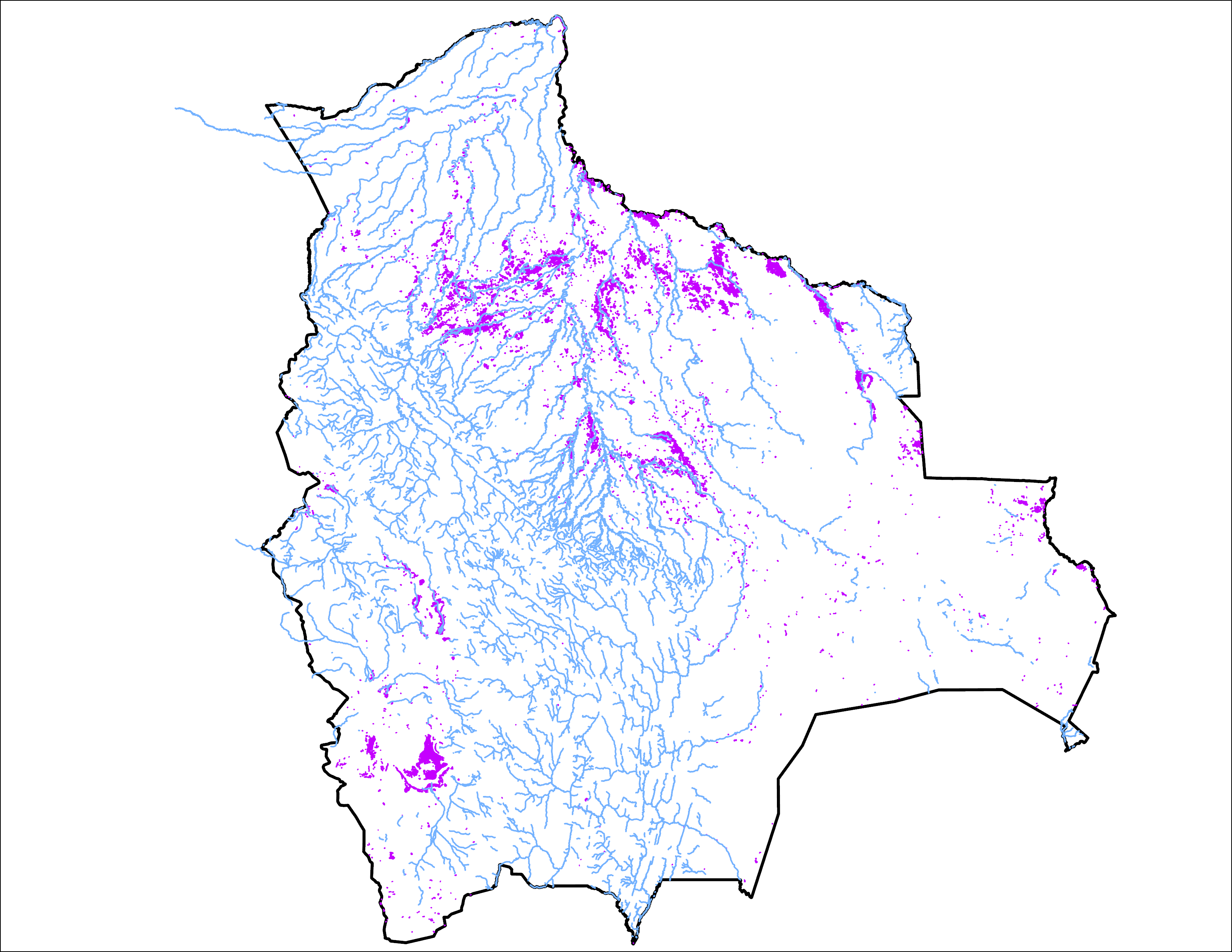 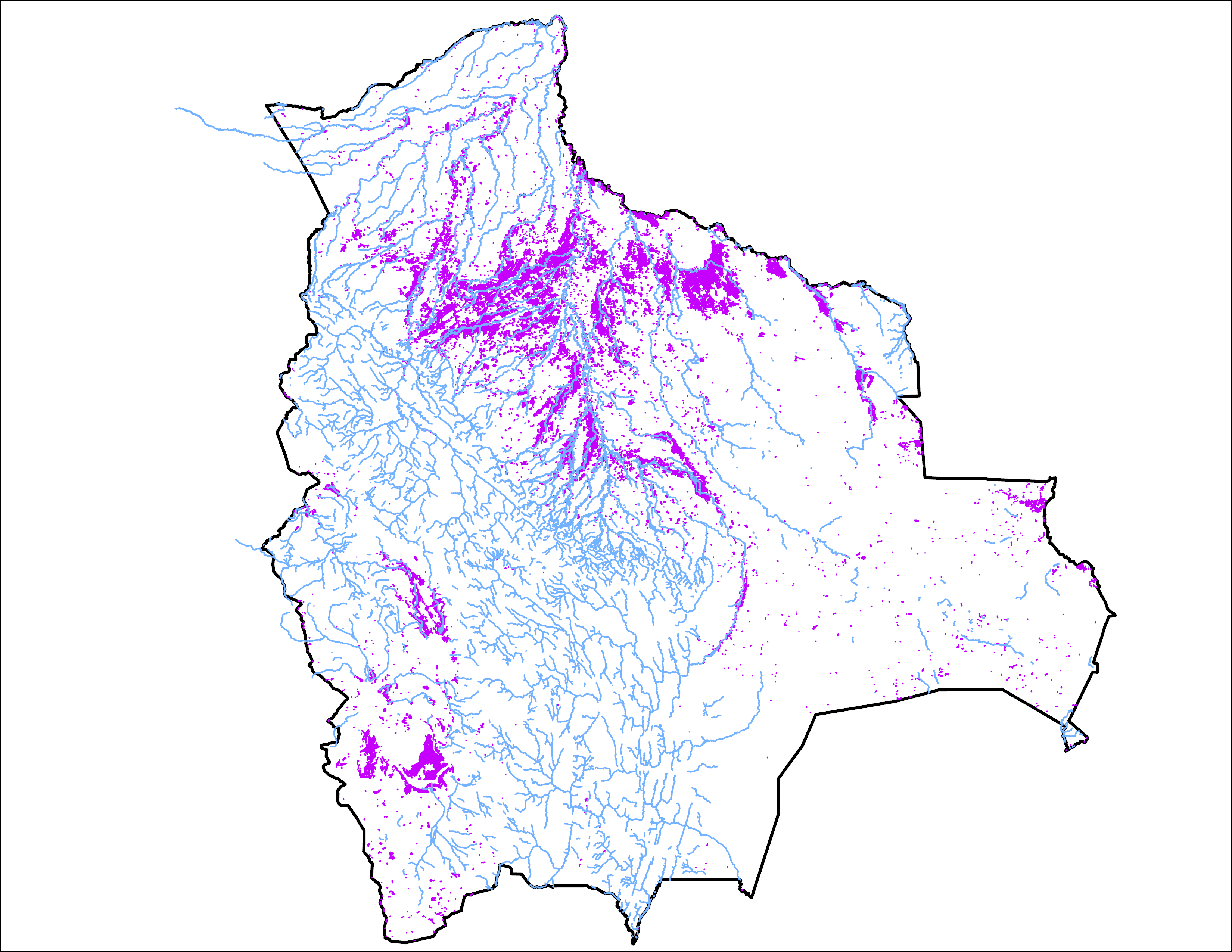 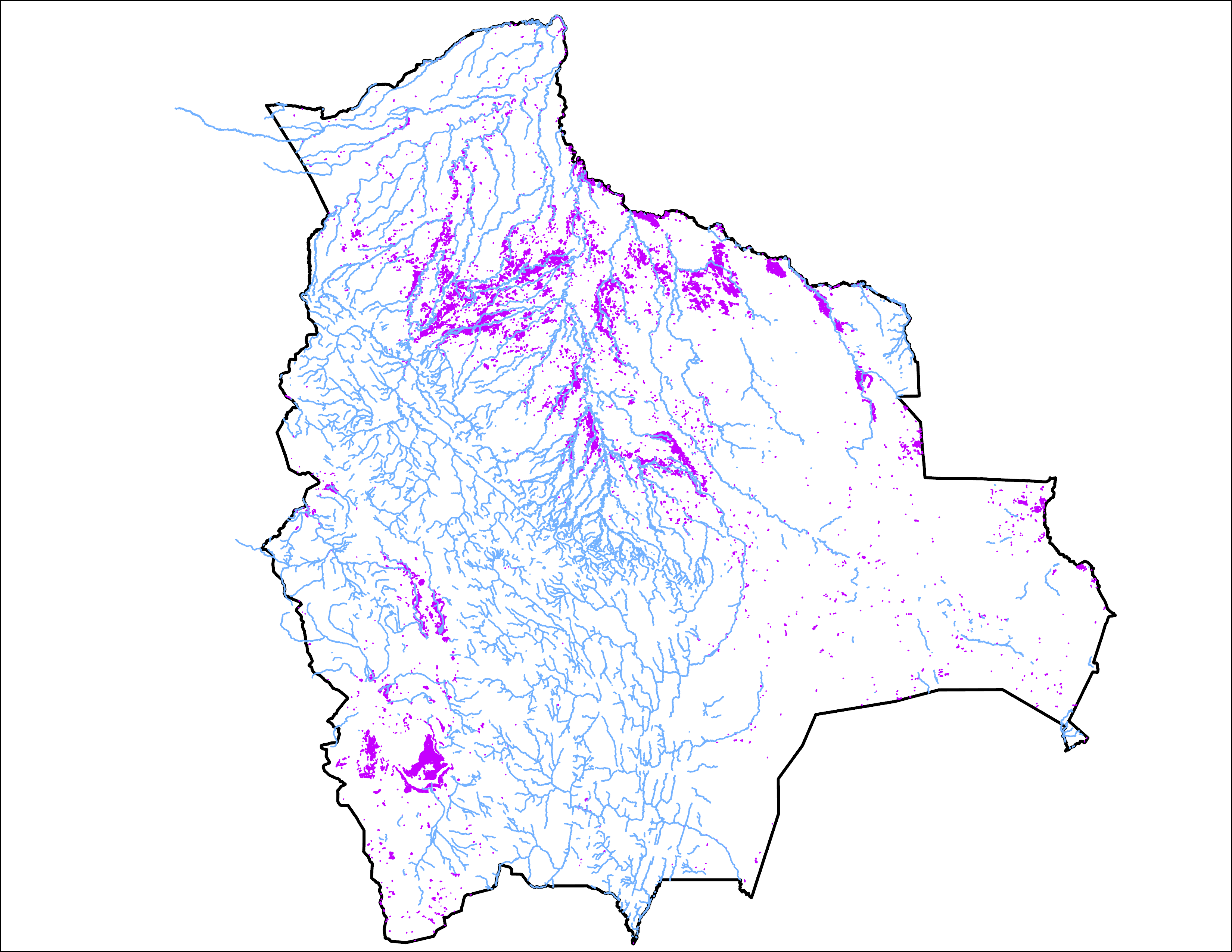 40,567 km2
15,700 km2
22,134 km2
2
Streamflow Forecast
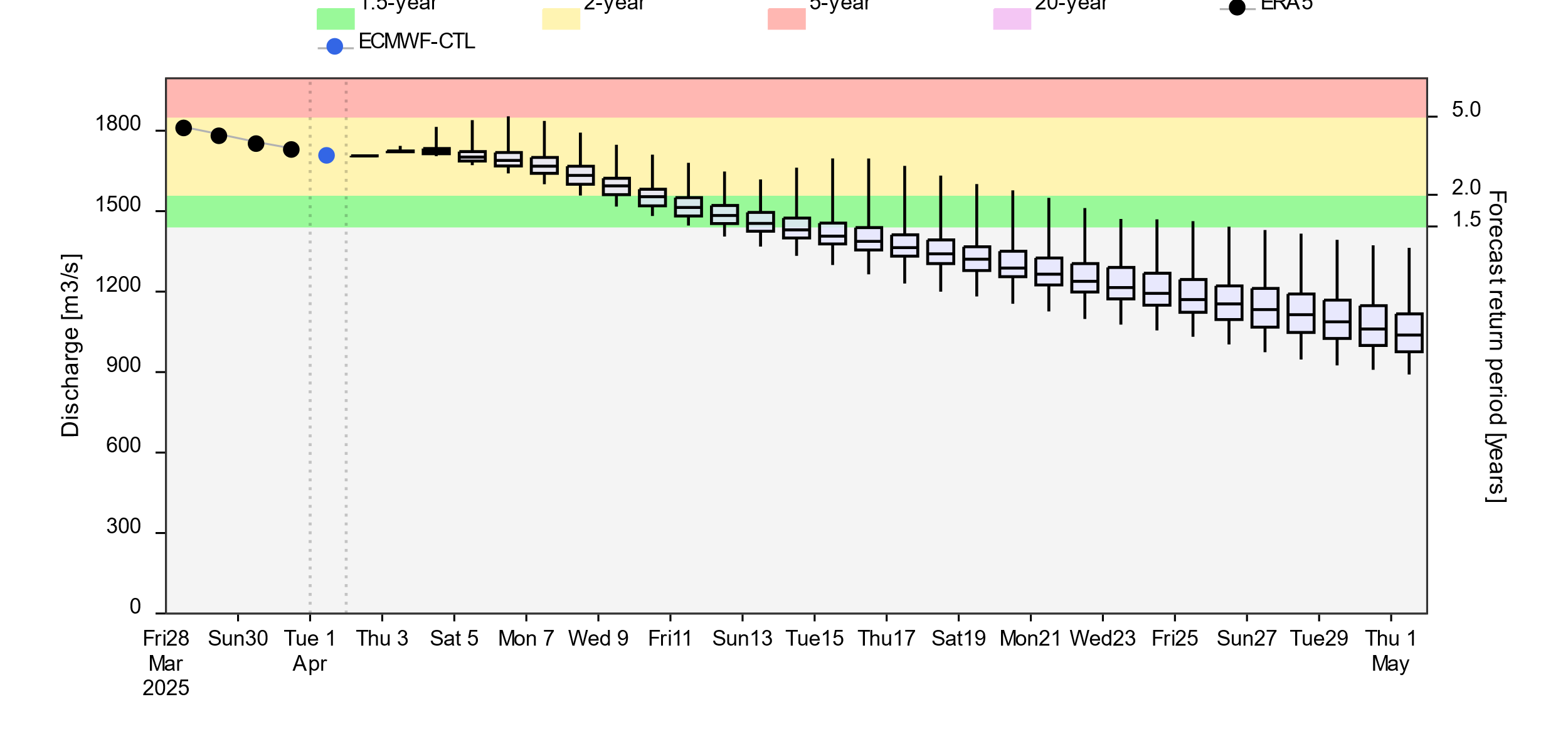 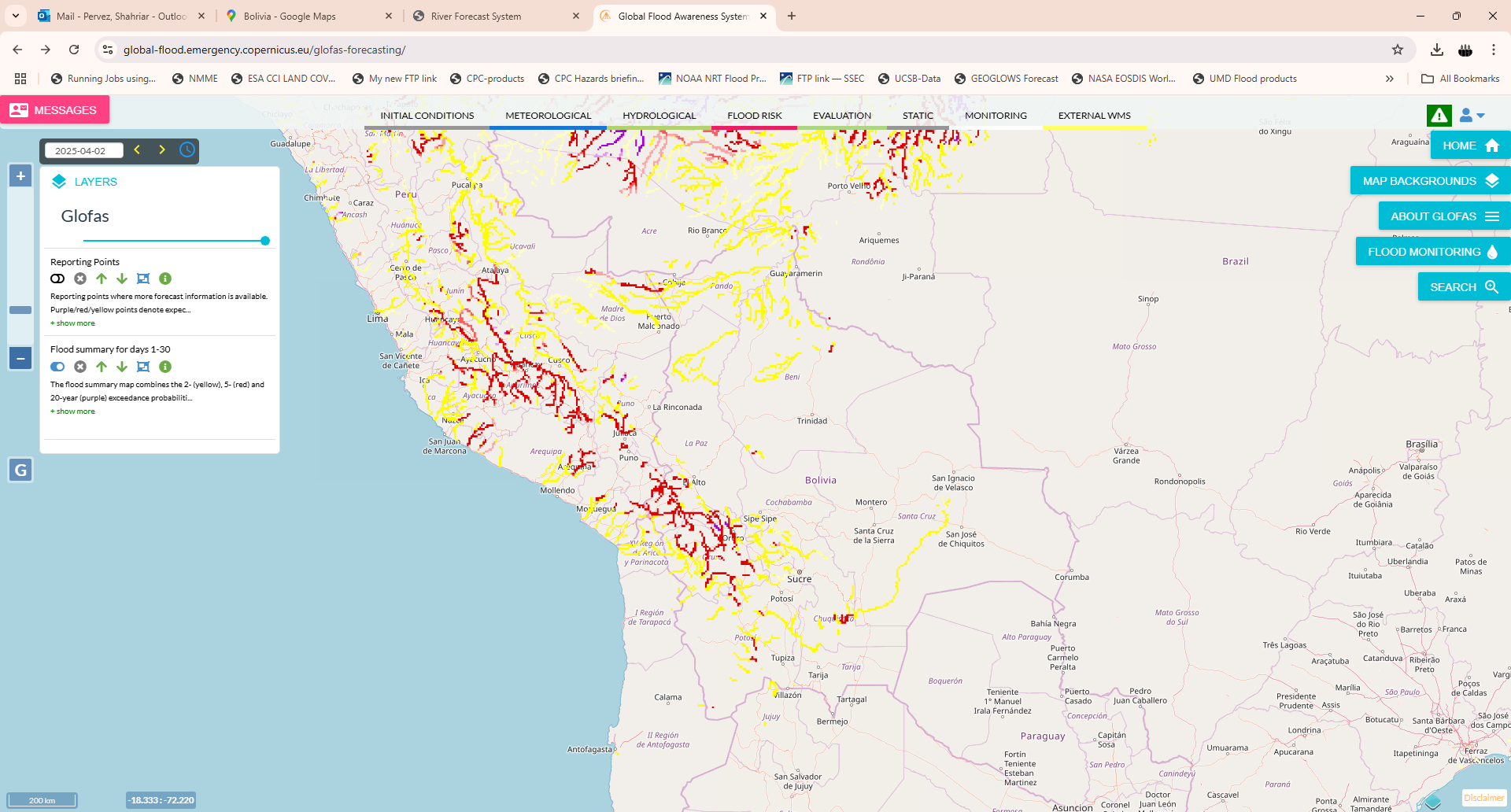 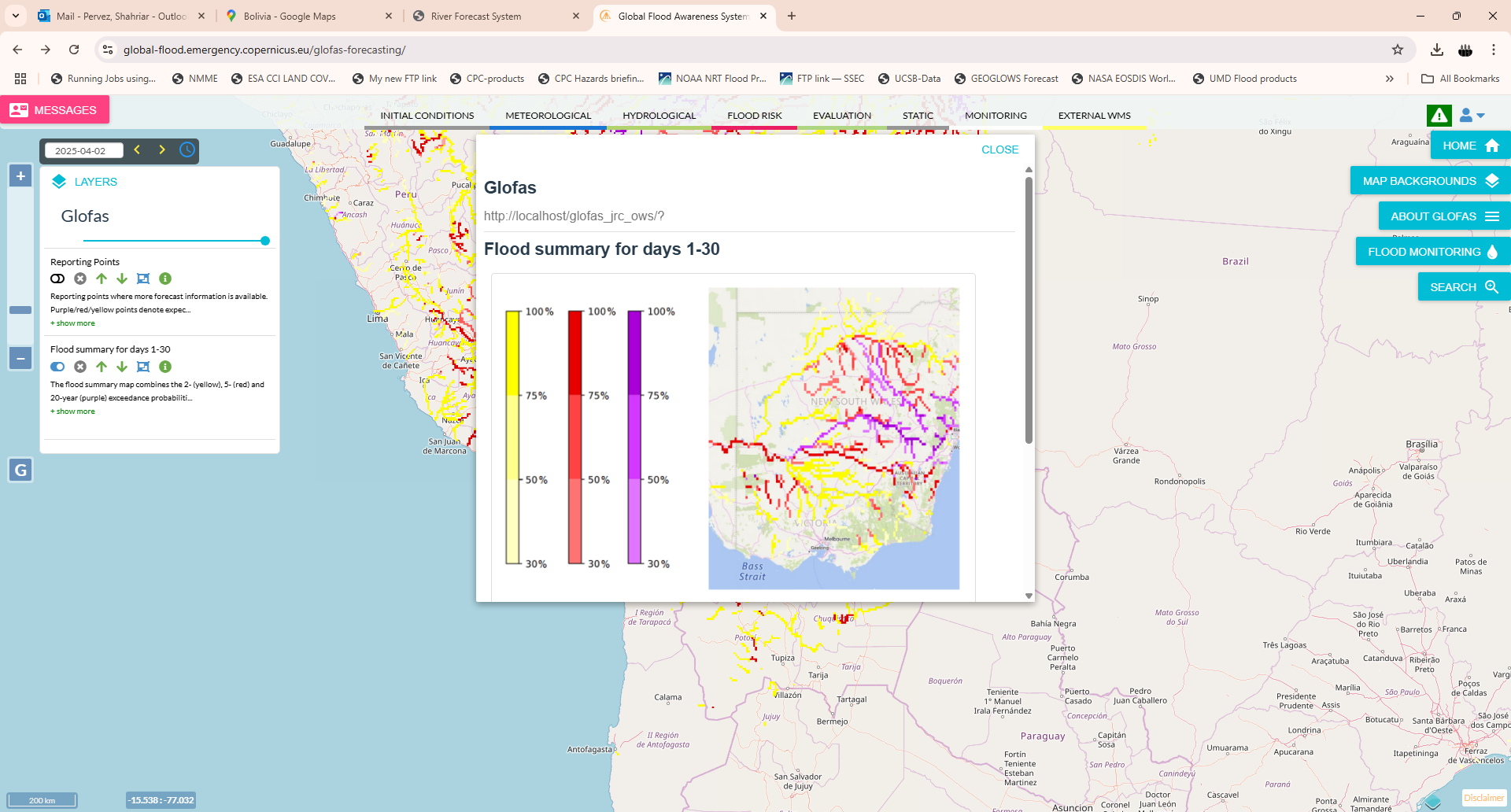 A
2-(yellow), 5-(red) and 20Year (purple) exceedance probabilities
@point A
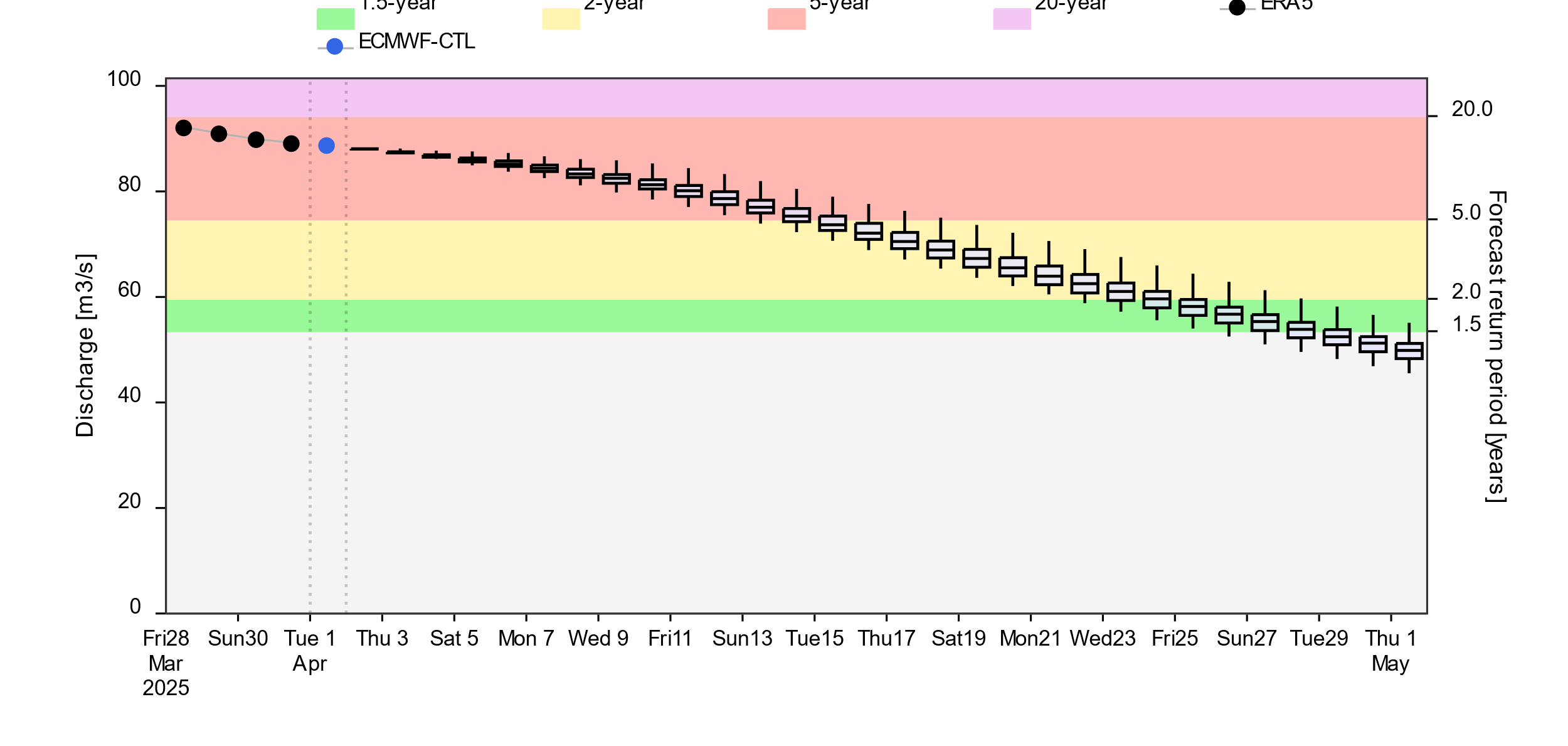 B
@point B
Streamflow are expected to diminish in next 30 days across the country
GloFAS forecast: 02 April – 01 May 2025 (30 days)
3
Thank you
4